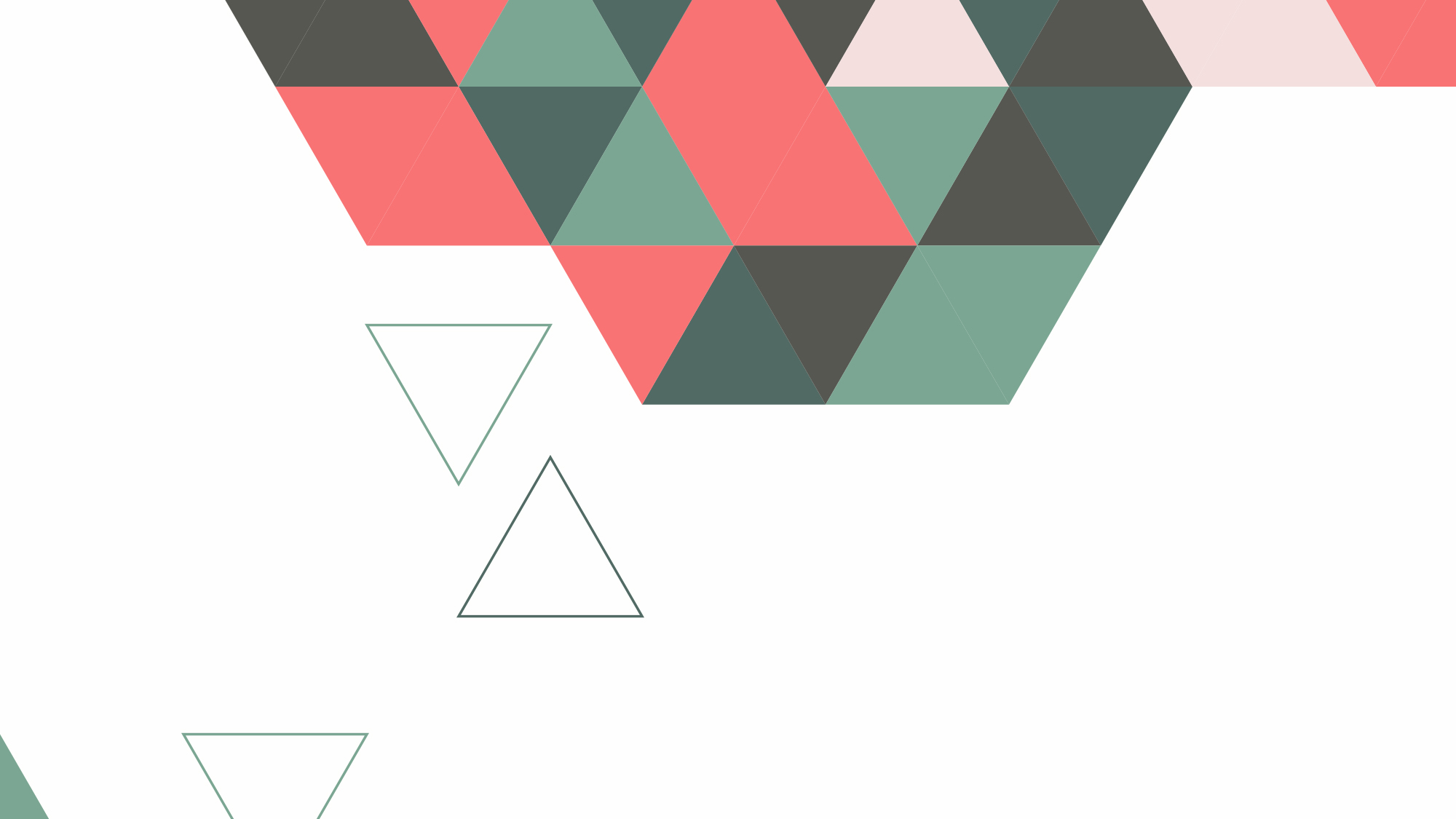 IKT za poučevanje računalništva
Računalništvo na Irskem
Jure Željko
UL Pedagoška fakulteta
Marec 2024
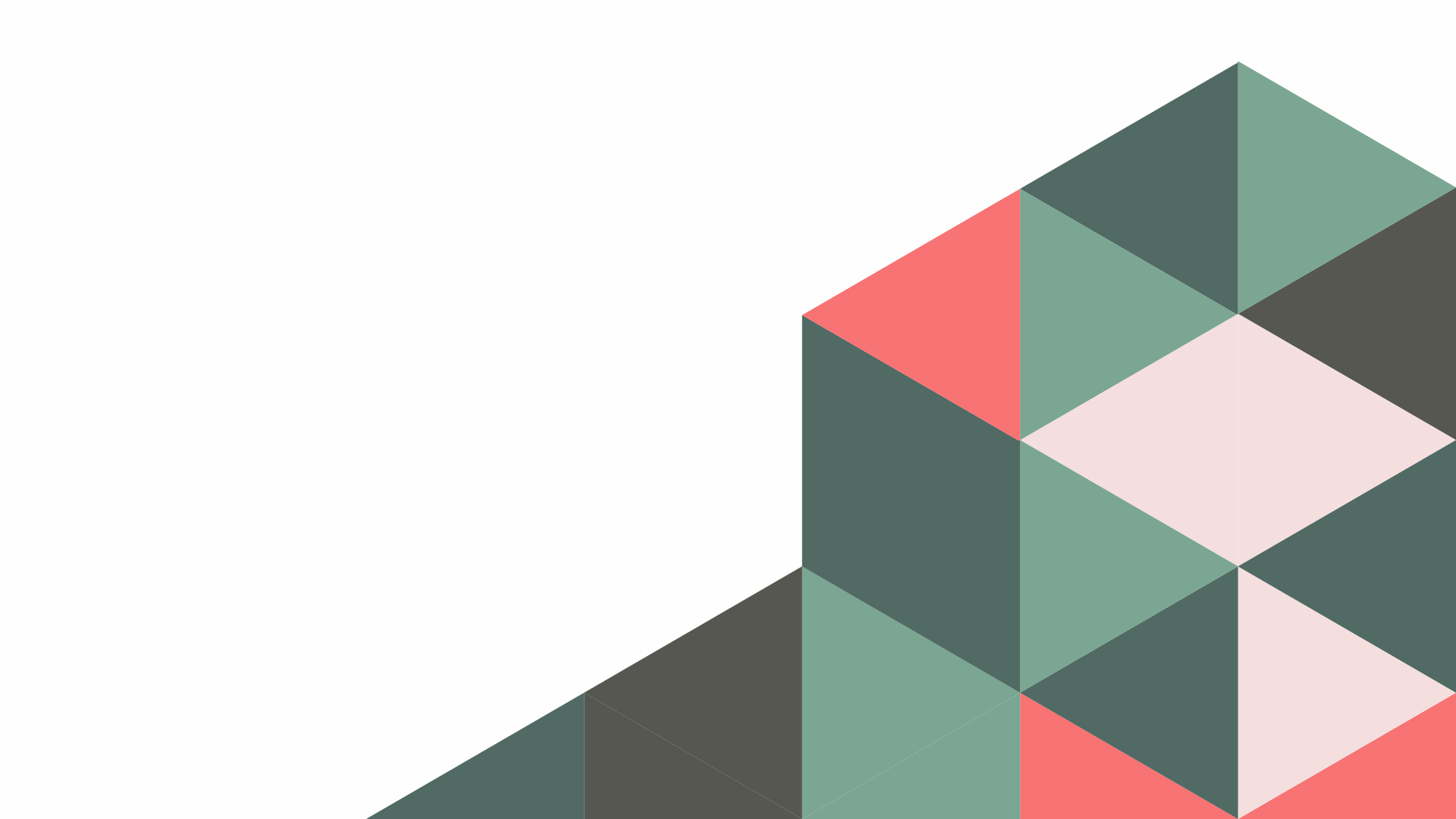 Vsebina
ZGODOVINA
POTEK ŠOLANJA
PRIMERJAVA S SLOVENIJO
POVZETEK
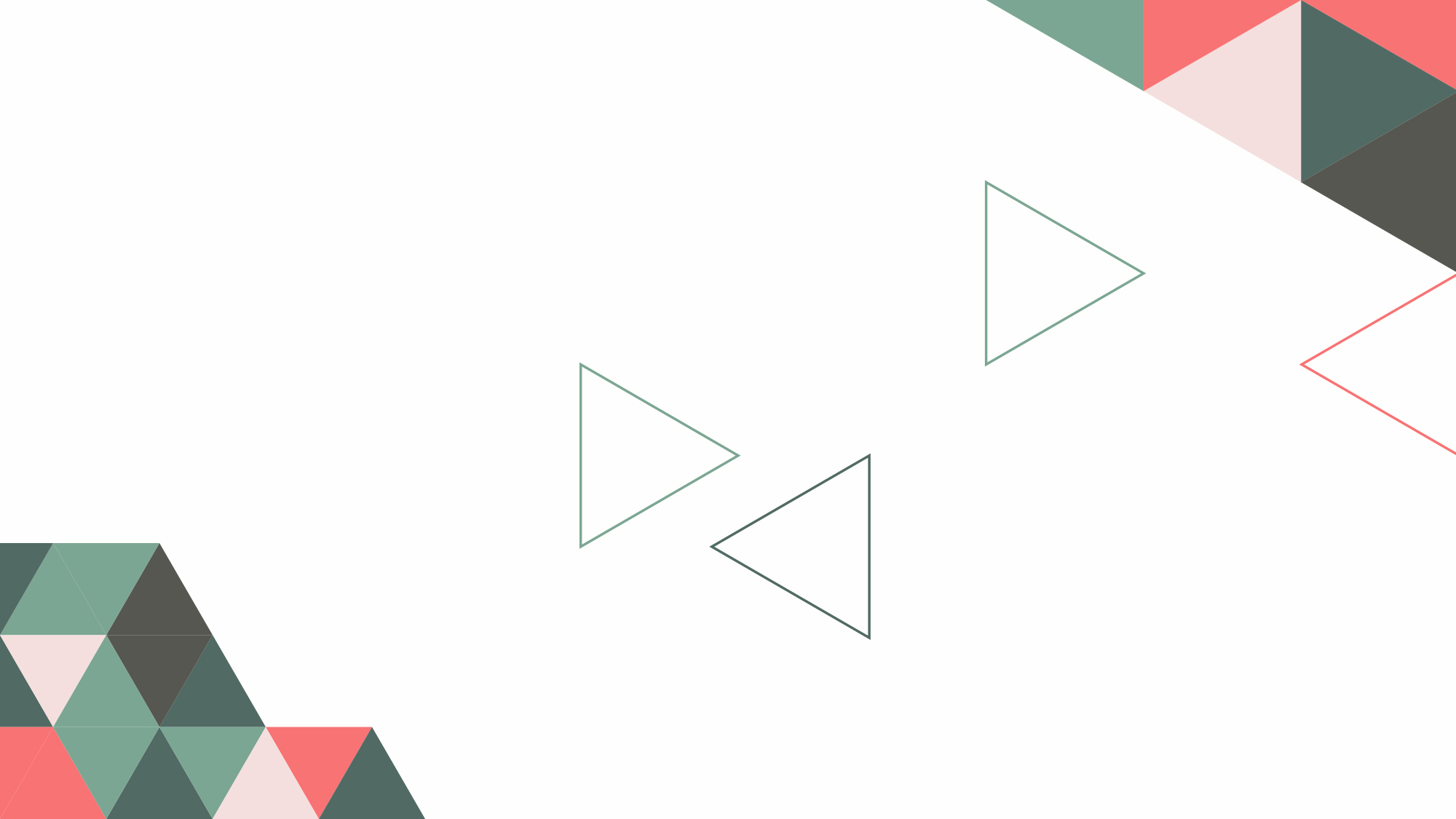 Zgodovina
Razvoj in Implementacija
Zgodovina
Zgodnji Technofili 1971 - 1984
1975 - Prvi računalniki na univerzi v Dublinu
1980 - Neobvezni modul “računalništvo” kot del matematike na LC
1984 - Predlogi za predmet “Computer studies” v JC
Keyboarding phase 1985 - 1996
1986 - CESI restrukturira učni načrt s poudarkom na ICT
1993 - evalvacija EU o računalništvu na drugi stopnji izobrazbe
Pomankljivosti v učni snovi (uporaba informatike; vendar neznanje o programiranju)
Integracija 1997 - 2007
1996 - IDC oceni, da je Irska hudo nepripravljena na Informacijsko dobo
2003 - NCAA pripravi načrt o integraciji IKT v šolski program
2007 - Računalništvo postane obvezni del kurikuluma
Napredki 2008+
Investicija v računalniško opremo na vseh stopnjah
Medpredmetno povezovanje s STEM
2017 - Osnove programiranja v JC
2018 - Računalništvo kot obvezen predmet na LC
LC - Leaving Cert
JC - Junior cycle
CESI - Computer Education Society of Ireland
ICT - Information and Communication Technology
NCCA - National Council for Curriculum and Assesment
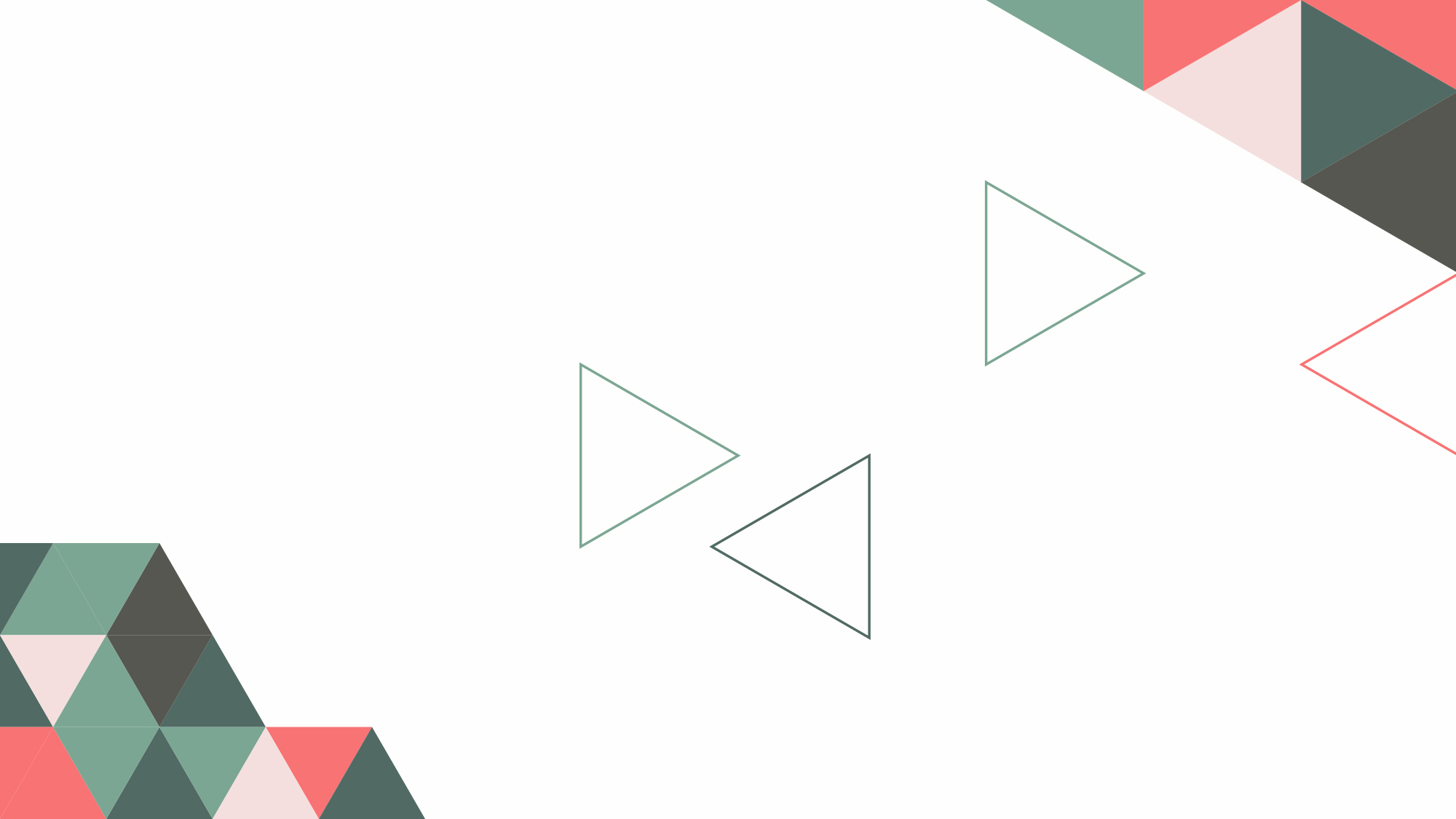 Potek šolanja
Primarna in sekundarna izobrazba
Potek šolanja
Senior cycle
Primary
Technology, Design & Graphics, Computer Science 
Poudarki na “3 niti” (Practices & Principles, Core Concepts, CS in Practice)
Obvezni predmeti za Senior Cert (matura)
Ni formalne uvrstitve računalništva v Učni načrt
Integracija konceptov v druge predmete
Obšolske delavnice in tekmovanja
Infant
4-6
Primary
6-12
Junior cycle
12-15
Senior cycle
15-18
Higher education
Higher education
Junior cycle
Infant
Applied Technology
Učenje preko dela / raziskovanja
Junior Cert (mala matura)
Obvezno, razen, če otrok prestar
Junior in Senior Infants
Veliko računalniških štipendij
Tehnološki hub (Google, FB, Apple)
Springboard+ (Zaposlitveni tečaji)
Computer science
180h
Učni cilji
Učni koncepti
Razviti razumevanje, kako računalniška tehnologija ponuja načine reševanja problemov
opisati delovanje računalnika preko sestavnih delov
oceniti vpliv tehnologije na osebno življenje in družbo
Interaktivni sistemi (UI)
Analitika (Podatkovne baze)
Modeliranje & simuliranje
Vgrajeni sistemi (Namenski)
Ključne spretnosti
Učne metode
Skupinsko delo
Post-it metoda (stena z listki)
Ovrednotenje preko debate
Procesiranje informacij
Komunikacija & Sodelovanje
Kritično mišlenje
Osebna učinkovitost
Pripravljenost učiteljev
Tečaji in revizijske lekcije
CESI OPEN tečaji, konference
Barefoot
Unplugged
Najbolj pogostih diplomanti CS
27%
Tekmovanja
13%
IriCPC (mednarodno)
EU Code week (mednarodno)
Teen Turn (dekliško)
Bebras / Bober (6-18)
Scratch.ics (5-18)
10%
8%
Dundalk
Institute
Galway
University
Dublin
University
Cork
College
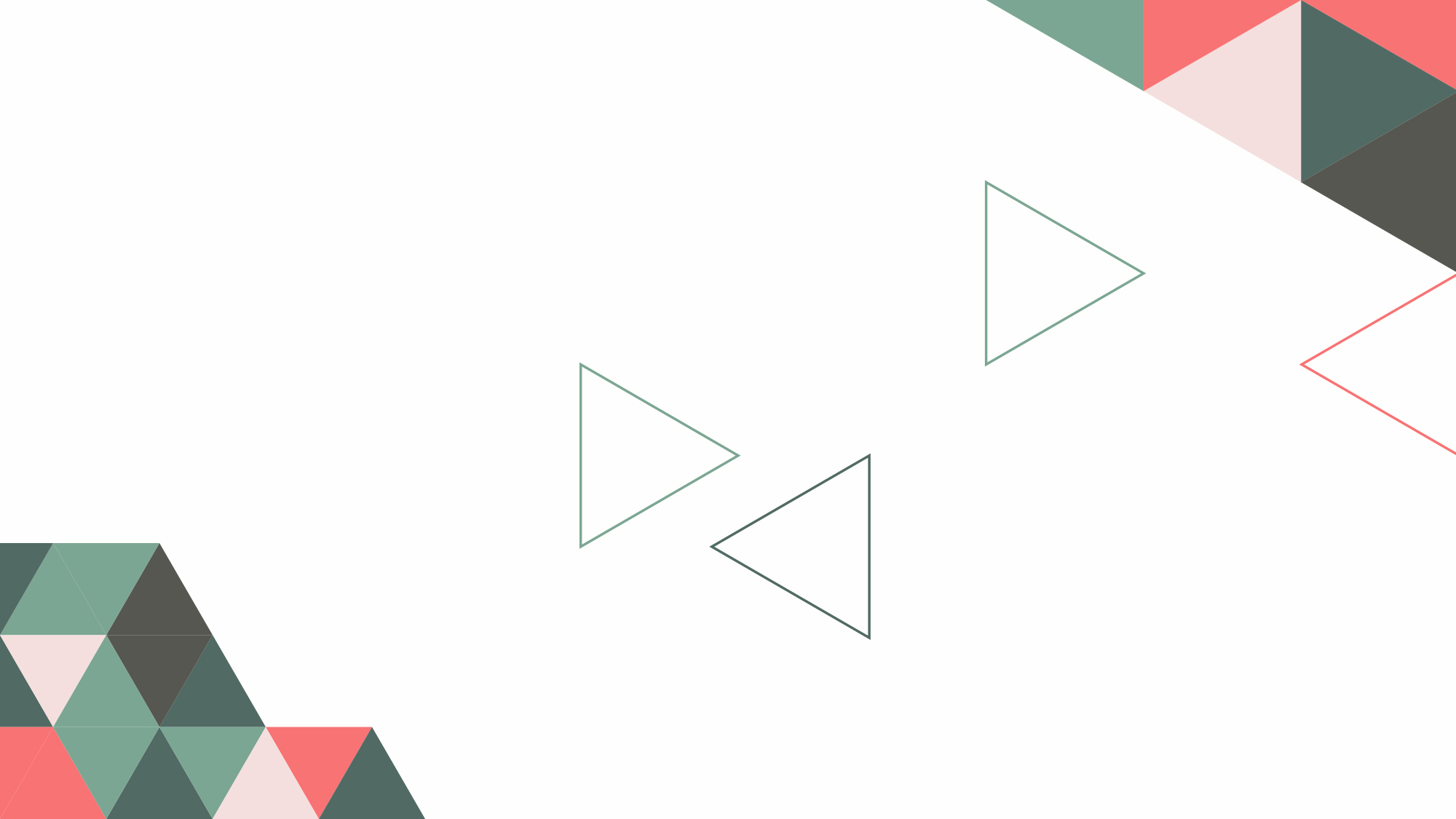 Primerjava
S SLOVENIJO
Primerjava
Irska
Slovenija
EU povprečje
Evropski IT Hub z velikani kot so FB, Google, Apple
  Financiranje IT sektorja preko štipendij in odprtih delavnic
Zgodnje povezovanje IKT z drugimi predmeti
Telekom, Sinergise, CosyLab
Velik primankljaj IKT usposobljenih diplomantov
Premajhna uporaba IKT v zgodnjem šolstvu
SiemensDE, AccentureIE, AtosFR
Zaostanek mnogih držav za nordijskimi in baltskimi
 Restrukturiranje učnih načrtov, ki vključujejo vedno več računalništva
Digitalizacija vladnih sektorjev
%IKT v Podjetjih
Osnovna DP
%IKT Diplomanti
10%
5%
1%
10%
DP - Digitalna Pismenost
DESI 2023 - Digital Economy and Society Index
Povzetek
Globalni vpliv
Glavne značilnosti
Količina IKT usposobljenega kadra
Povezljivost
Digitalna pismenost
Irska ima višjo stopnjo digitalne pismenosti kot Slovenija; še posebaj, če primerjamo naprednejše digitalne veščine
Obe državi imata zelo visoko stopnjo povezljivosti, kar vključuje hitrosti povezav in pokritost z omrežjem
Irska je zaradi svoje zgodnje digitalizacije in velikih revizij učnega načrta ena izmed vodilnih držav EU na področju digitalizacije
Slovenija ima dobre perspektive glede na gospodarsko pozicijo vendar je še nekaj let zadaj na področju digitalizacije
Irska zaradi svojega napredka, jezika in nižje davčne stopnje za podjetja lažje privablja tujo investicijo v računalniški sektor
Zaradi nižje digitalne pismenosti in zaostalega učnega sistema, ima Slovenija veliko manjšo količino ljudi, ki so zmožni učiti in razvijati IKT
Uporaba IKT
Učni sistem
Irska uvaja računalništvo preko drugih predmetov in ga uči s praktičnimi primeri; v Sloveniji je računalništvo izbirni predmet in zajema manj snovi
Obe državi imata informacijske tehnologije inkorporirane v mnogo vladnih, kot tudi privatnih podjetij
Državna strategija za digitalizacijo
Priporočila
Menim, da je ključnega pomena posodobiti učni načrt računalništva. Tako teme, ki jih vključuje ter namenjene ure predmetu. Pomembno je tudi spodbujevati izobrazbo, saj je IT najhitreje rastoč sektor na svetu
Načrta “Digital for Good”in “Digitalna Slovenija 2030” sta dokaj podobna, kjer opisujeta povezovanje vseh sektorjev preko novejše digitalne infrastrukture in za dobrobit vseh državljanov
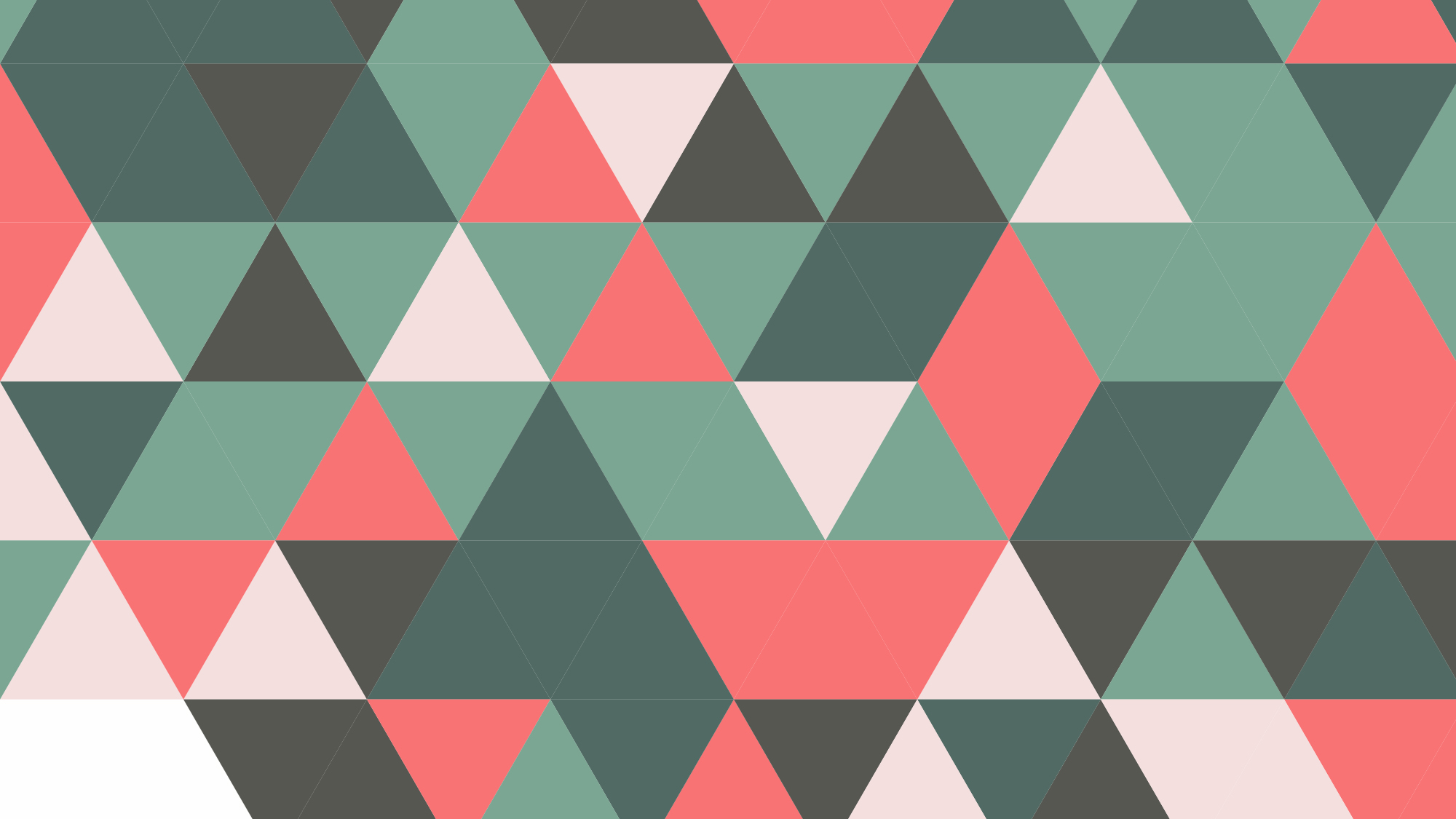 HVALA ZA POZORNOST
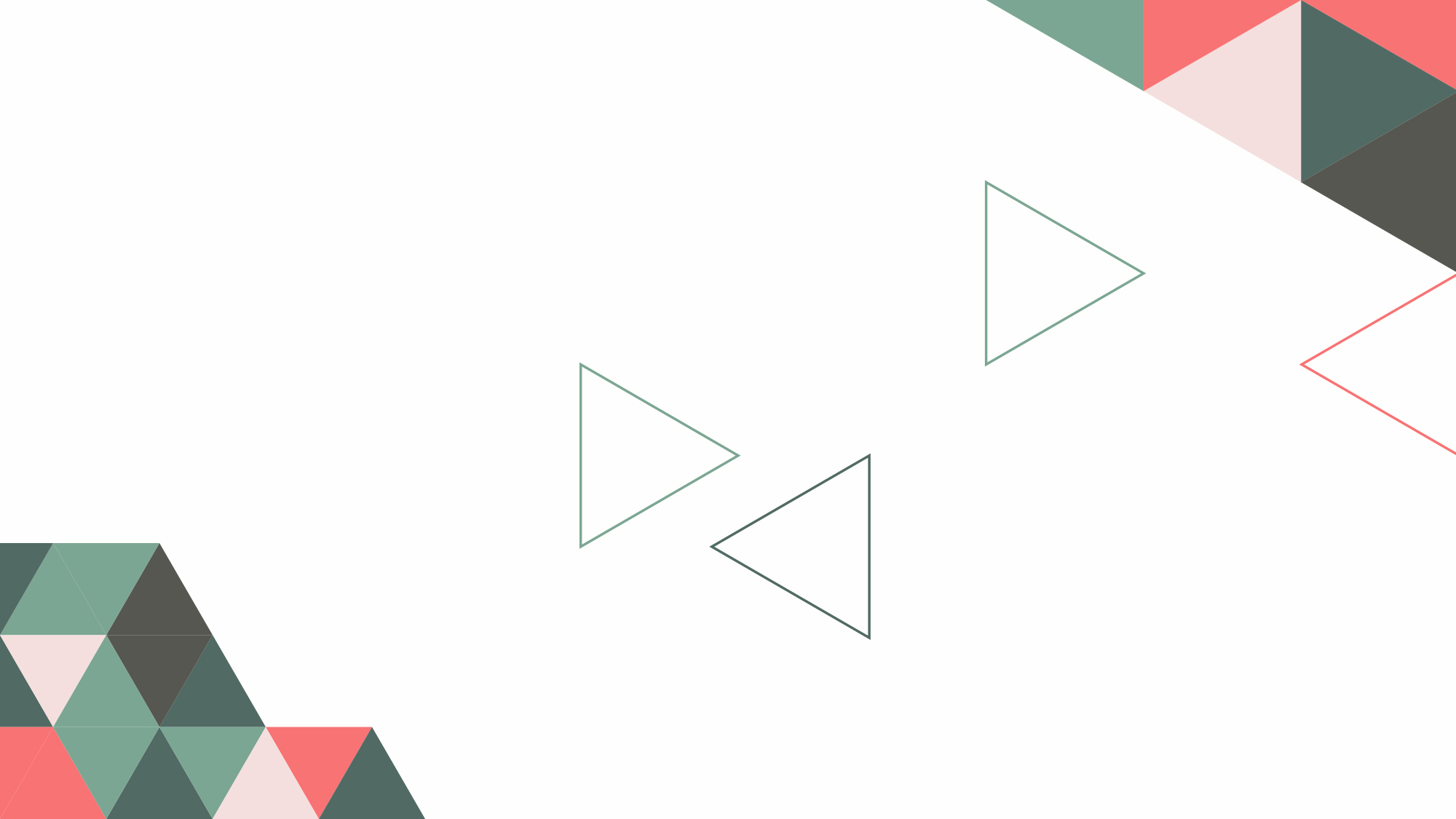 VIRI
1. Department of Education, Ireland. (n.d.). Primary curriculum. [https://www.curriculumonline.ie/primary/]

2. Department of Education, Ireland. (n.d.). Computer Science Final Specification.
[https://www.curriculumonline.ie/getmedia/cff6eb86-9ff8-4e68-abf9-e42ca637492d/Computer-Science-Final-Specification.pdf]

3. McGarr, O. (2020). A Review Paper on Thinking and Policies Relating to Teacher Education in Ireland.
[https://files.eric.ed.gov/fulltext/EJ1390547.pdf]

4. Higgins, S. (2011). The development of ICT across the curriculum in Irish schools: A historical perspective.
[https://www.academia.edu/17451635/The_development_of_ICT_across_the_curriculum_in_Irish_schools_A_historical_perspective]

5. European Commission. (2021). Digital Economy and Society Index (DESI) 2021 Country Report: Slovenia.
[https://www.knjiznice.si/wp-content/uploads/2022/01/DESI_2021_Slovenia.pdf]

6. European Commission. (n.d.). DESI Ireland.
[https://digital-strategy.ec.europa.eu/en/policies/desi-ireland]

7. Department of Education, Ireland. (n.d.). Support material for teaching and learning.
[https://www.curriculumonline.ie/senior-cycle/senior-cycle-subjects/computer-science/support-material-for-teaching-and-learning/]

8. Government of Ireland. (n.d.). Digital for good: Ireland’s digital inclusion roadmap. 
[https://www.gov.ie/en/publication/b90af-digital-for-good-irelands-digital-inclusion-roadmap/]

9. Vlada Republike Slovenije. (2023, marec). Digitalna Slovenija 2030: Potrjena na Vladi RS.
[https://www.gov.si/assets/ministrstva/MDP/Dokumenti/DSI2030-potrjena-na-Vladi-RS_marec-2023.pdf]